ФЕДЕРАЛЬНОЕ ГОСУДАРСТВЕННОЕ БЮДЖЕТНОЕ ОБРАЗОВАТЕЛЬНОЕ УЧРЕЖДЕНИЕ ВЫСШЕГО ОБРАЗОВАНИЯ МОСКОВСКИЙ ПЕДАГОГИЧЕСКИЙ ГОСУДАРСТВЕННЫЙ УНИВЕРСИТЕТ

Кафедра Управления образовательными системами им. Т.И. Шамовой
44.04.01. «Педагогическое образование»
«Менеджмент в образовании»
Инклюзивная танцевальная реабилитация как ресурс реализации программ дополнительного образования
Магистрант МОЭ34-МВО1701
Сорокина Софья Сергеевна
Научный руководитель:
Доцент, Кандидат педагогических наук
Аттаева Лейла Иналовна
Москва – 2019
[Speaker Notes: Уважаемые члены комиссии, коллеги! Тема нашей квалификационной работы: «Инклюзивная танцевальная реабилитация как ресурс реализации программ дополнительного образования».]
Противоречия
Требования осуществления инклюзии
Неподготовленность образовательных организаций
Отсутствие эффективных образовательных программ
Направленность на реабилитацию
Потребность в инклюзивной реабилитации
Неготовность общества
2
[Speaker Notes: Актуальность данной темы обусловлена рядом потребностей современного общества: реализация права на образование каждого, социализация и гуманизация общества, доступность получения образования лицами различных категорий, всестороннее развитие. Исходя из чего были выдвинуты противоречия.]
Проблема
Какая программа ДО для лиц с ОВЗ будет способствовать их успешной реабилитации и социализации?
3
[Speaker Notes: Данные  противоречия позволили окончательно сформулировать тему и определить проблему диссертационного исследования.]
Цель
Разработать программу инклюзивного ДО, направленную на реабилитацию лиц с ОВЗ на основе танцевального взаимодействия
4
Объект и предмет
Объект: дополнительное образование в условиях инклюзии

Предмет: программа инклюзивной танцевальной реабилитации
5
Гипотеза
Инклюзивная танцевальная реабилитация как ресурс реализации программ дополнительного образования будет успешной если:
будет выявлена эффективность программы инклюзивной танцевальной активности и ее положительное влияния на социализацию и эмоционально-волевую сферу лиц с ограниченными возможностями здоровья.
будут изучены основные подходы к проблеме инклюзивного и дополнительного образования;
будет разработана программа инклюзивной танцевальной реабилитации лиц с ОВЗ на базе дополнительного образования;
6
[Speaker Notes: С учётом выдвинутой нами гипотезы были обозначены задачи.]
Задачи
Проанализировать
Выявить
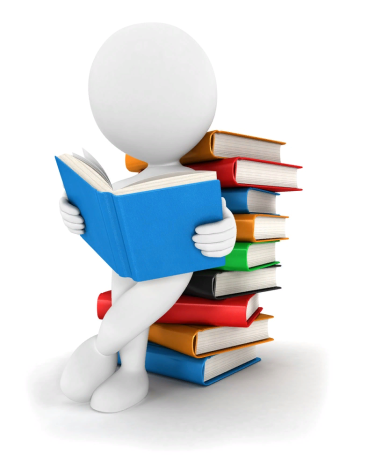 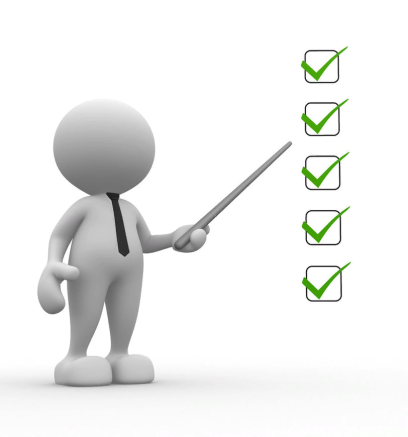 Разработать
Конкретизировать
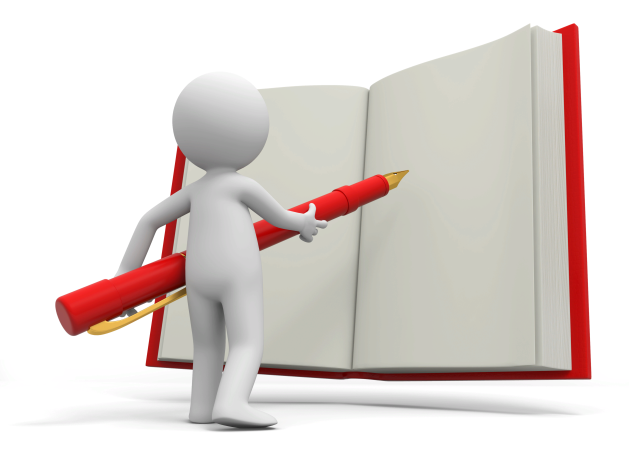 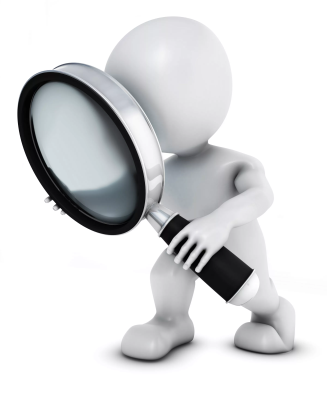 7
[Speaker Notes: Для осуществления которых исследование было разделено на 2 этапа.]
Теоретический этап
изучены авторефераты диссертаций и другие научные работы по темам, близким к изучаемой; 
изучена локально-нормативная документация;
составлен аннотированный список научной литературы, затрагивающей вопросы инклюзивного и дополнительного образований;
обзор официальных сайтов организаций дополнительного образования.
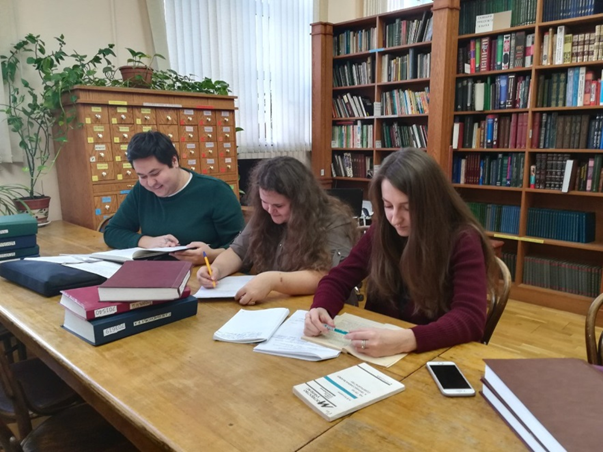 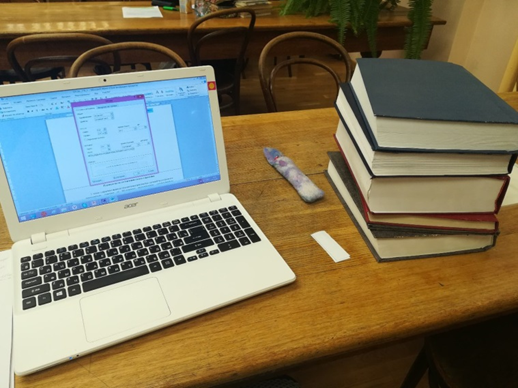 8
Работа с источниками в библиотеке МПГУ
Рабочие материалы
[Speaker Notes: Реализация теоретического этапа нашего исследования заключалась в решении первых 2-ух задач. Изучение нормативно-правовой базы подтвердило обоснованность прав людей с ОВЗ и на обучение, и на доступную среду. Анализ научной психолого-педагогической литературы позволило акцентировать внимание непосредственно на реабилитации лиц с особенностями в развитии посредством танцевальной активности в условиях инклюзии.]
Терминология
Инклюзивная танцевальная реабилитация – это комплекс мер, направленный на работу с музыкой и движением лиц с ограниченными возможностями здоровья в условиях взаимодействия с обществом, целью которого является восстановление, развитие и компенсация поврежденных или утраченных способностей к осуществлению профессиональной, общественной и бытовой деятельности учитывая индивидуальные интересы и возможности.
9
[Speaker Notes: Также, на основе изученной информации, нами был введён новый термин – инклюзивная танцевальная реабилитация, который позволяет более чётко определить направление нашей работы.]
Практический этап
наблюдение за реализацией программ на примерах реальных организаций;
организация и проведение ряда инклюзивных мероприятий;
выявление критериев эффективности;
разработка и проведение анкетирования;
первичная диагностика испытуемой группы;
составление программы для осуществления обучения лиц различных категорий на базе дополнительного образования;
вторичная диагностика испытуемой группы.
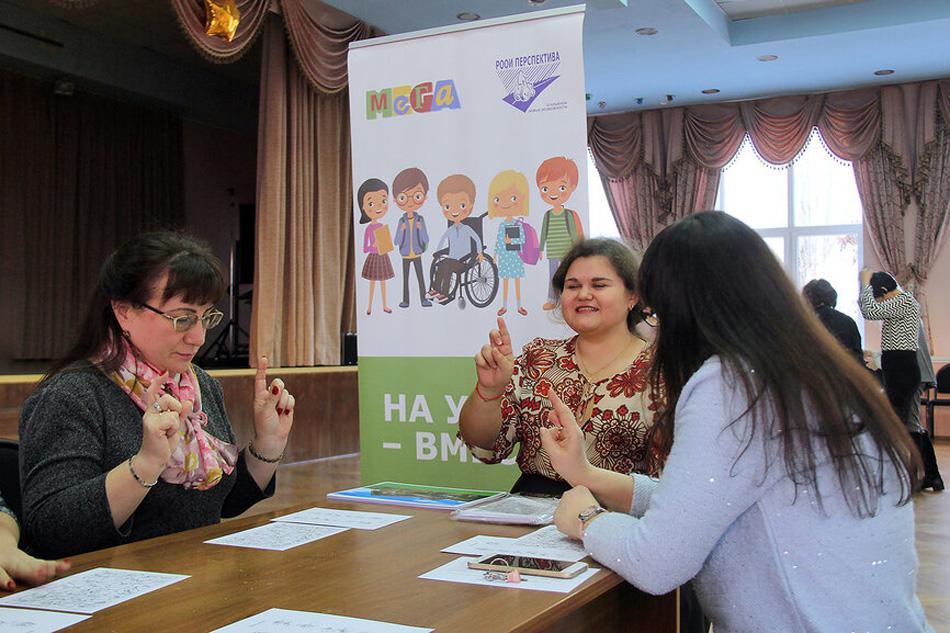 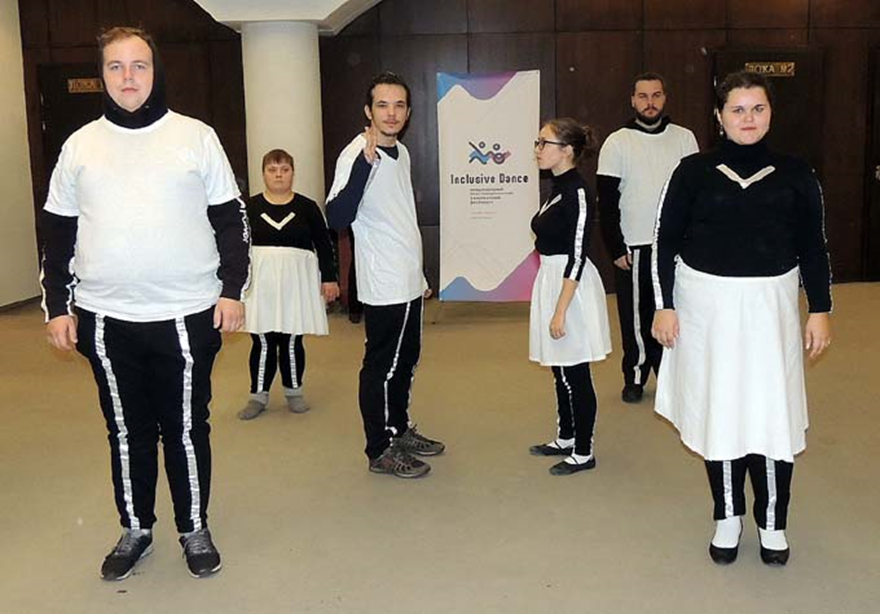 «День инклюзии» для преподавателей.Мастер-класс по жестовому языку
Репетиция Инклюзивного танцевального коллектива «Под нашим небом»
10
[Speaker Notes: Практический этап мы начали со знакомства с существующими инклюзивными танцевальными коллективами, центрами, реализующими программы дополнительного образования, организациями, сотрудничающими с НКО, благотворительными мероприятиями, связанными напрямую с инклюзивными танцами. Для более полной картины, нами также были организованны некоторые инклюзивные мероприятия, в том числе, Международный благотворительный танцевальный фестиваль Inclusive Dance в разных городах России и с участием инклюзивных танцевальных коллективов из разных стран.]
Анкетирование
участники программ ИТР с ОВЗ, 
участники-волонтёры программ ИТР, 
родители участников программ ИТР с ОВЗ,
педагоги-хореографы инклюзивных программ,
люди, не относящиеся к ИТР
11
[Speaker Notes: Среди базы коллективов нами были выбраны некоторые из разных возрастных категорий и с танцорами с разнообразными особенностями в развитии для проведения анкетирования, с целью выяснения актуальности и практичности проекта. Это также позволило выделить критерии эффективности программ. Анкеты, а также подробные ответы на вопросы по темам инклюзивного танца и танцевальной реабилитации представлены в работе в Приложениях 1 и 2. В качестве одного из основных вопросов, выбран «О влиянии танцев на людей с ОВЗ». Всего в опросе, на момент подведения итогов, поучаствовало 113 человек. Практически все опрошенные отметили несомненное положительное влияние, 5 слышали об инклюзивных танцах, но не могут ответить на такой вопрос, 2 ничего никогда не слышали об инклюзивном танце и 2 человека категорично считают, что танцевать может далеко не каждый человек и танцы им никак не помогут.]
Критерии эффективности
Красота (имидж)
Хореография
Исполнительское мастерство
Инклюзивность
Требовательность
Сложность
Нацеленность на успех
Интерес
Благодарность
12
[Speaker Notes: Благодаря  возможности  обмена  опытом  и  наблюдением  за  реализацией программ дополнительного образования, танцевальной терапии и реабилитации посредством танца с каждой из организаций, представленных в базе,  мы смогли выделить критерии эффективности ИТР. Это те аспекты, на которые важно обратить внимание при осуществлении реабилитационного процесса во время обучения инклюзивному танцу в системе дополнительного образования.]
Технологическая карта Программы
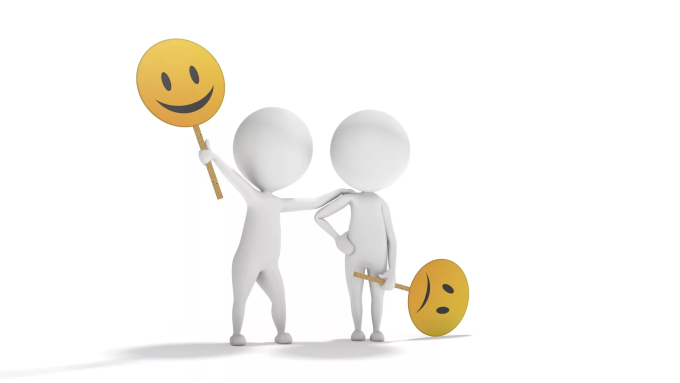 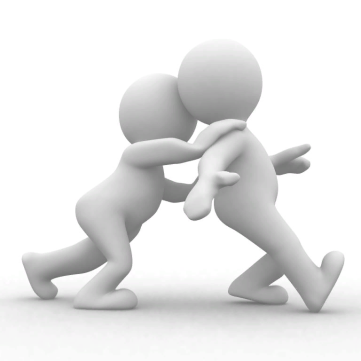 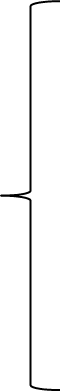 Воля
Эмоции
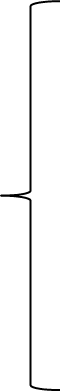 Социальность
13
[Speaker Notes: В  качестве  основы  изучения  влияния инклюзивного танца на реабилитацию лиц с ОВЗ мы  произвели оценки  состояния  эмоционально-волевой  сферы  и  социализации  каждого участника  группы.  Для  этого  было  решено  использовать  следующие компоненты. Для определения влияния программы ИТР на эмоции, волю и социальность людей с ОВЗ нами были разработаны кейсы – Приложения 3-5.]
Влияние ИТР на лиц с ОВЗ (1)
Вера Д.
1           2           3           4           5
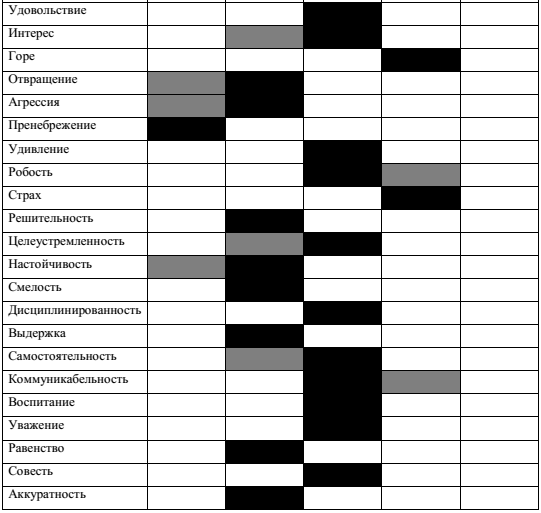 14
[Speaker Notes: Решая ситуативные задачи участники экспериментальной группы демонстрировали уровень адекватности понимания определенных реакций и их применение в жизни. Соответственно, методика была проведена до начала осуществления апробации программы и после. Результаты отображены на слайде и в приложении ВКР. Серым цветом отмечены данные первичной диагностики, черным – вторичной. Приложения 6 и 8.]
Влияние ИТР на лиц с ОВЗ (2)
Тимофей К.
1           2           3           4           5
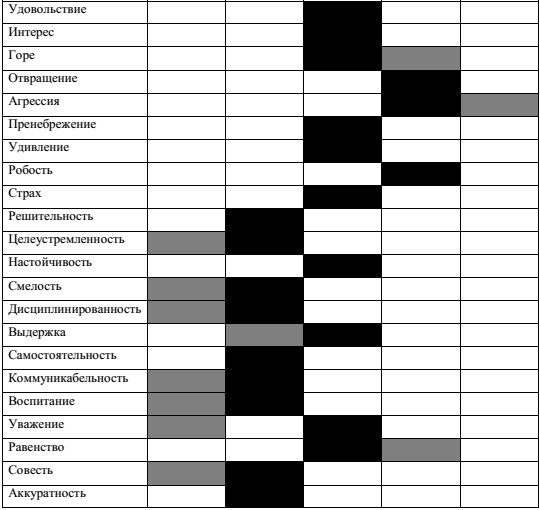 15
[Speaker Notes: Конечно, изменения происходили у каждого абсолютно по-разному. На те рассматриваемые компоненты, что были изначально в состоянии нормы  - ухудшающего влияния не оказано.]
Влияние ИТР на лиц с ОВЗ (3)
Илья К.
1           2           3           4           5
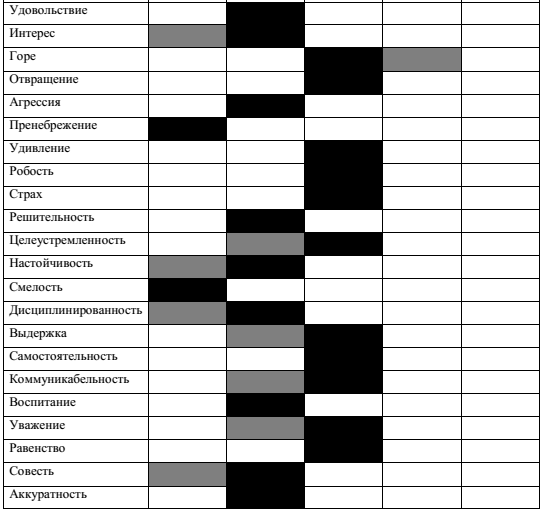 16
[Speaker Notes: Есть и такие, на которые программа пока не оказала влияние вовсе или оказала настолько слабое, что рано было говорить о качественных изменениях.]
Влияние ИТР на лиц с ОВЗ (4)
Анна К.
1           2           3           4           5
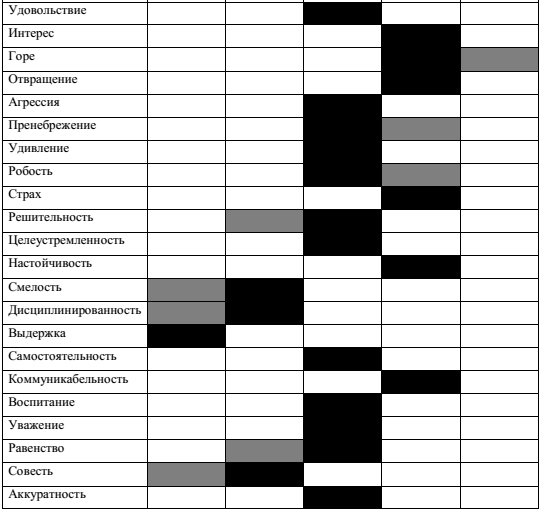 17
[Speaker Notes: Однако качественные изменения наблюдаются у каждого участника и среди разных компонентов. Что без сомнения подтверждает полезность и эффективность апробированной программы.]
Программа Инклюзивной танцевальной реабилитации
Блок I. Осознание своего тела
Блок II. Знакомство с музыкой
Блок III. Характер движения
Блок IV. Ощущение пространства
Блок V. Взаимодействие
Блок VI. Танец
Блок VII. Тренинги
Блок VIII. Конкурсы, выступления, мероприятия
Блок IX. Совместные выходы
18
[Speaker Notes: На основе полученных результатов, нами было доказано, что эффективная программа Инклюзивной танцевальной реабилитации должна быть поэтапной и включать в себя следующие блоки. Таким образом, начиная с постепенного знакомства человека с собой и со своими возможностями, с окружающими звуками, возможностью использования траектории и пространства, а главное, взаимодействия с окружающим миром. Посредством постановки танцев, у участником программы появляется возможность проживания определенных чувств, эмоции, обыгрывание различных ситуаций. Однако, работа должна основываться не только на постановке хореографии. Для этого важно включить в занятия тренинги. Обязательно у танцоров должна быть возможность продемонстрировать свои результаты на итоговых концертах, соревнованиях. И, конечно, важна внеурочная деятельность, которая помогает повысить уровень сплоченности и доверительного отношения, в дополнении служить отвлечением от замыкания на образовательном процессе, перенося его на бытовые ситуации. Более подробное описание блоков программы также представлено в Приложении 7 ВКР.]
Публикации и конференции
Сорокина С.С. Развитие эмоциональной сферы людей с синдромом Дауна в процессе занятий танцами: вып.квал.раб. ... бакалавр: 44.03.03 / Сорокина Софья Сергеевна – М., 2017. – 61 с. 
Сорокина С.С. Доступность учреждений как критерий качества образования // Научная школа Т.И. Шамовой: методолого-теоретические и технологические ресурсы развития образовательных систем: Сборник статей X Международной научно-практической конференции «Шамовские педагогические чтения научной школы Управления образовательными системами» (25 января 2018 г.) / Отв. ред. С.Г. Воровщиков, О.А. Шклярова. В 2 ч. Ч. 2. – М.: 5 за знания; МПГУ, 2018. – С. 507-509.
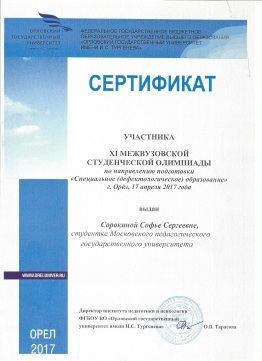 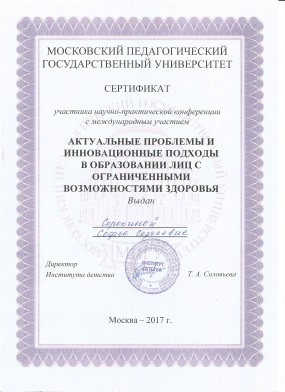 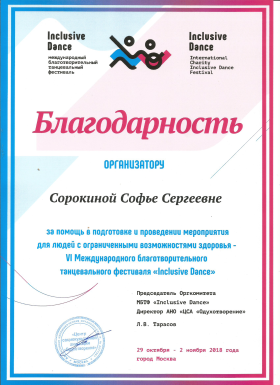 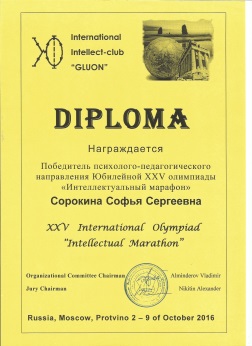 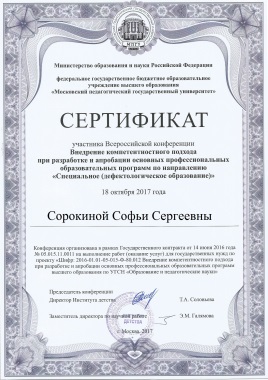 Сорокина Софья СергеевнаРуководитель инклюзивного танцевального коллектива «Под нашим небом»https://vk.com/under_our_skySonya12-04-95@mail.ru
[Speaker Notes: Таким образом, все поставленные задачи выполнены, гипотеза подтверждена. Некоторые результаты нашего исследования представлены в публикациях и на конференциях. Стоит отметить, что работа по изучении вопросов реализации программ дополнительного образования в условиях инклюзии на этом не закончена. В дальнейшем планируется расширить содержание программы ИТР, а также изучить другие формы реабилитации с использованием творческих направлений. Самое  главное,  при  осуществлении  инклюзии  понимать,  что  настоящая инклюзия в обществе наступит тогда, когда исчезнет необходимость в данном термине. Спасибо за внимание. С удовольствием ответим на все возникшие вопросы.]